Listening to God
1 Samuel 1
Chapter 1
Verses 21-28
Bible Reading
Holy Bible, New International Version®, NIV® Copyright ©1973, 1978, 1984, 2011 by Biblica, Inc.® Used by permission. All rights reserved worldwide.
Listening to God
21  When her husband Elkanah went up with all his family to offer the annual sacrifice to the LORD and to fulfil his vow, 22  Hannah did not go. She said to her husband, "After the boy is weaned, I will take him and present him before the LORD, and he will live there always." 23  "Do what seems best to you," her husband Elkanah told her. "Stay here until you have weaned him; only may the…
Bible Reading
Listening to God
…LORD make good his word." So the woman stayed at home and nursed her son until she had weaned him. 24  After he was weaned, she took the boy with her, young as he was, along with a three-year-old bull, an ephah of flour and a skin of wine, and brought him to the house of the LORD at Shiloh. 25  When the bull had been sacrificed, they brought the boy to Eli, 26  and she said to him, "Pardon me,
Bible Reading
Listening to God
…my lord. As surely as you live, I am the woman who stood here beside you praying to the LORD. 27  I prayed for this child, and the LORD has granted me what I asked of him. 28  So now I give him to the LORD. For his whole life he will be given over to the LORD." And he worshiped the LORD there.
Bible Reading
Hearing God Speak
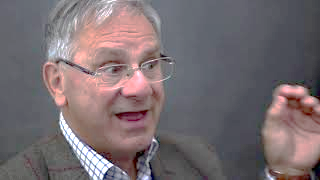 The Speaker
Roger Carswell
Hearing God Speak
Prayers of the Bible
1 Samuel 1:21-28
by
Roger Carswell
Sermon
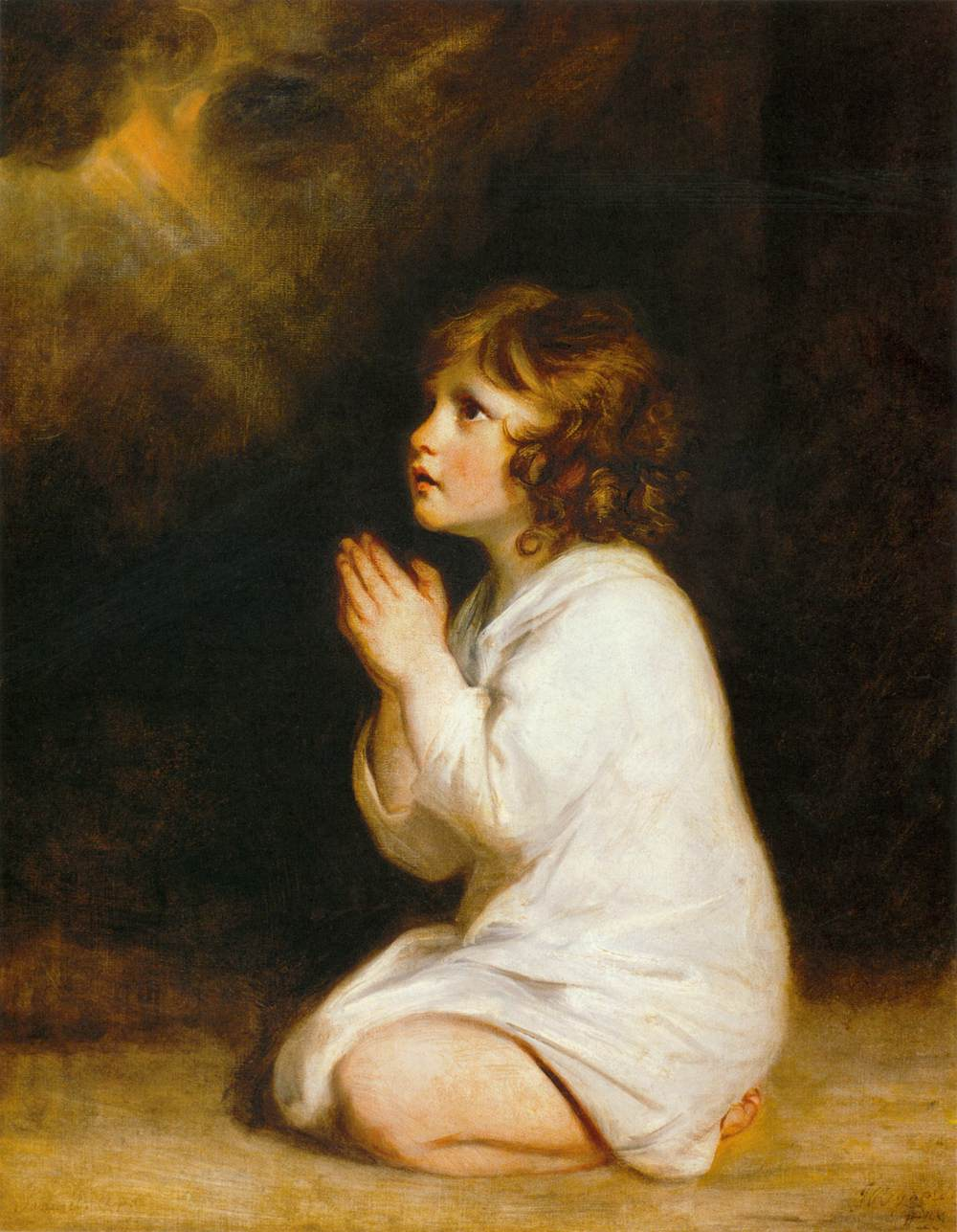 Hearing God Speak
Sermon
Questions & Answers
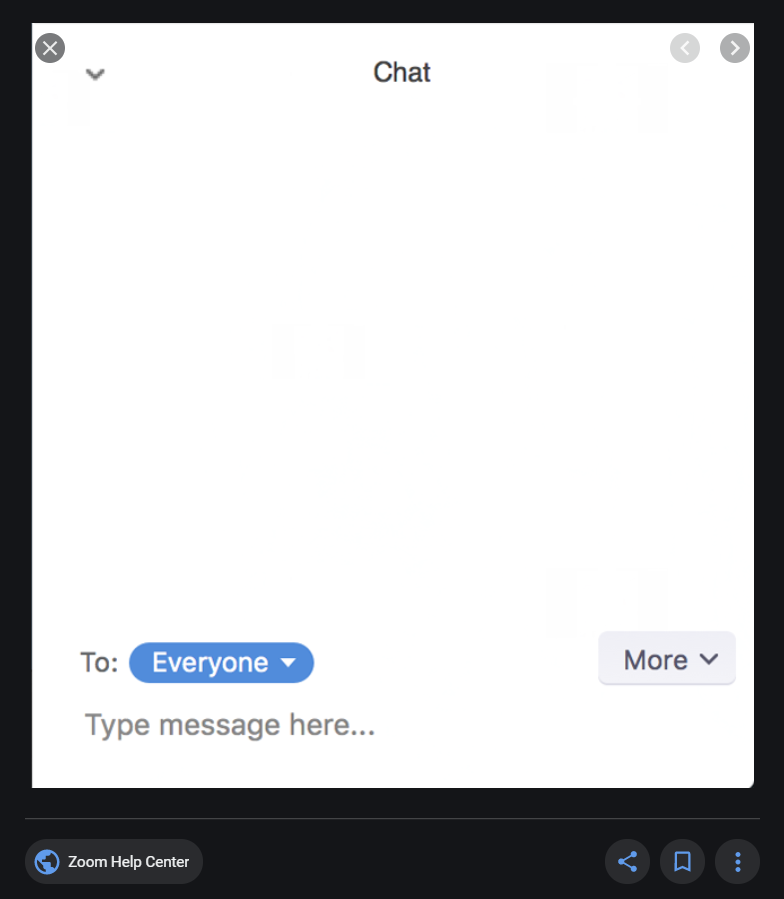 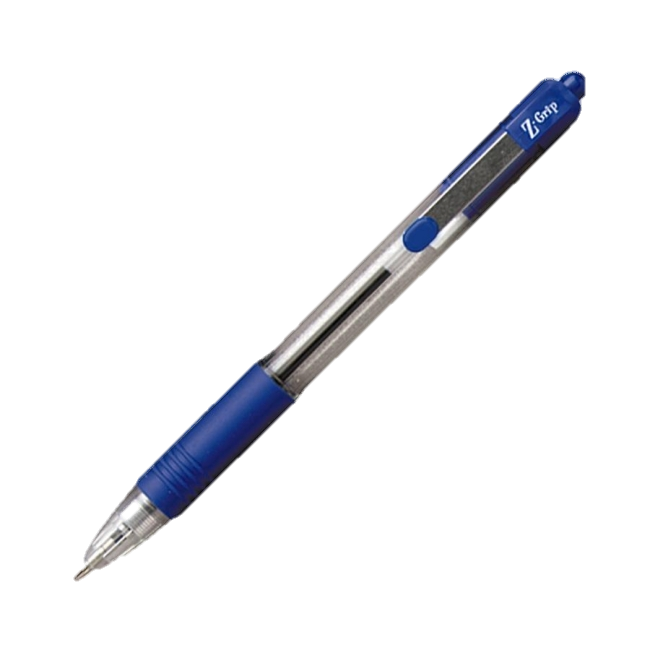 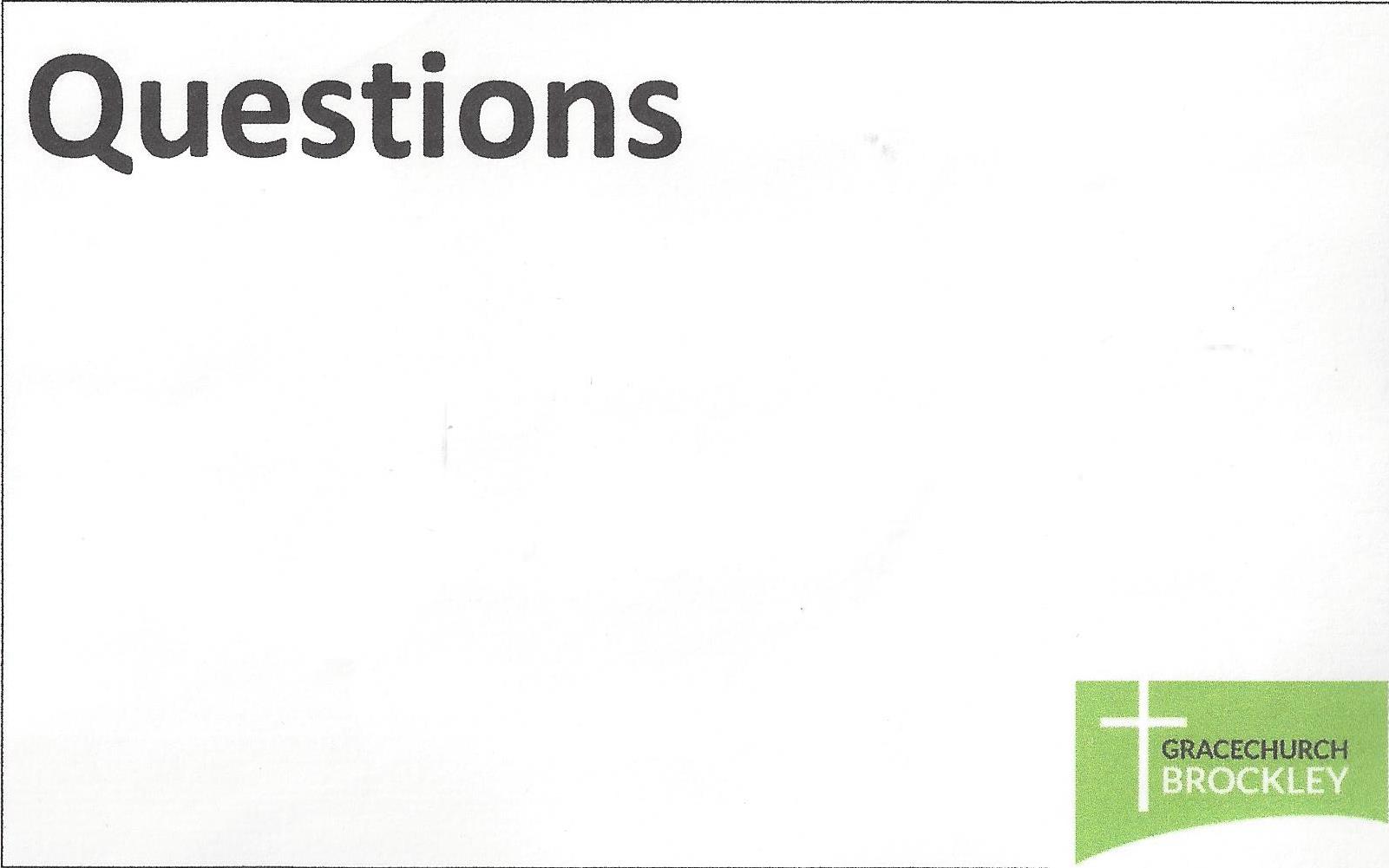 Further clarification
Books by Roger
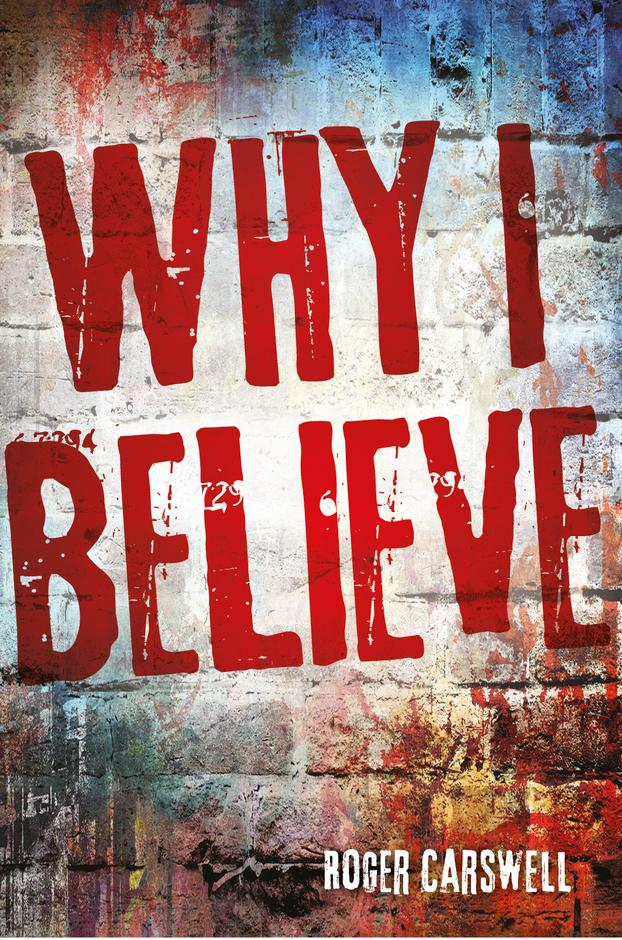 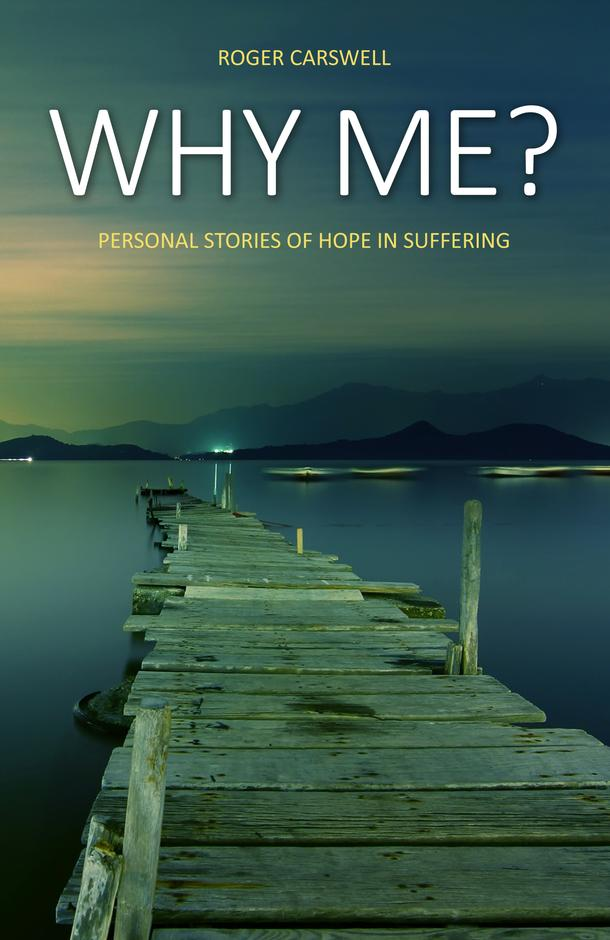 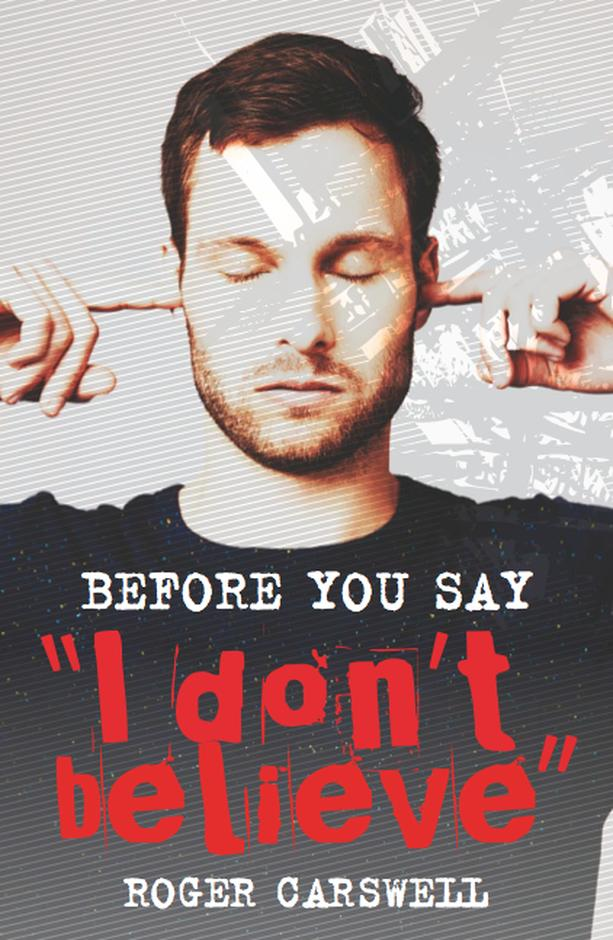 Taking things Further
10ofThose.com - Books by Roger
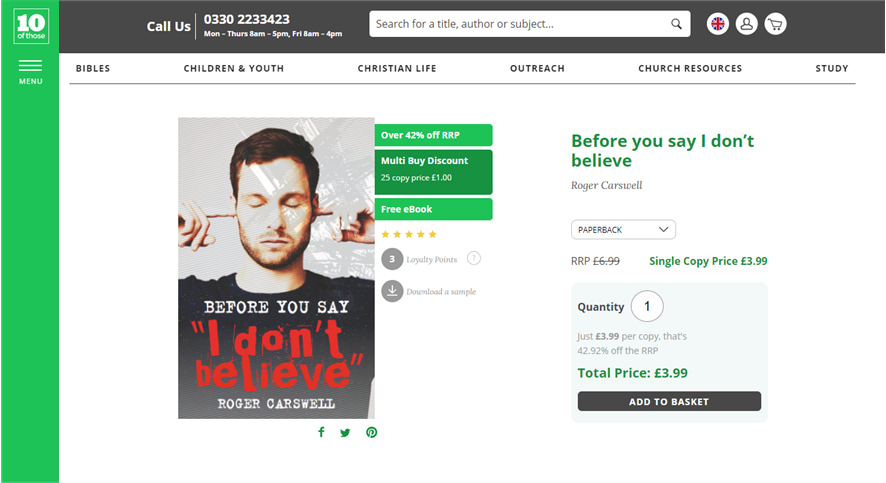 Buying a good book
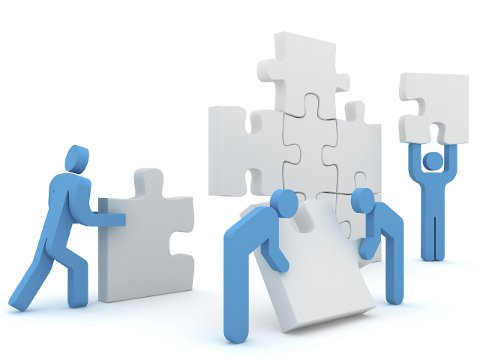 ZOOM ONLINE - SERIES OVERVIEW
Thurs 18th March | Who is Jesus?

Thurs 25th March | Why did Jesus come? 

Thurs   1st   April | What does it mean to follow Jesus?
www.gracechurchbrockley.org